This term we are focusing on Relationships and Wellbeing.
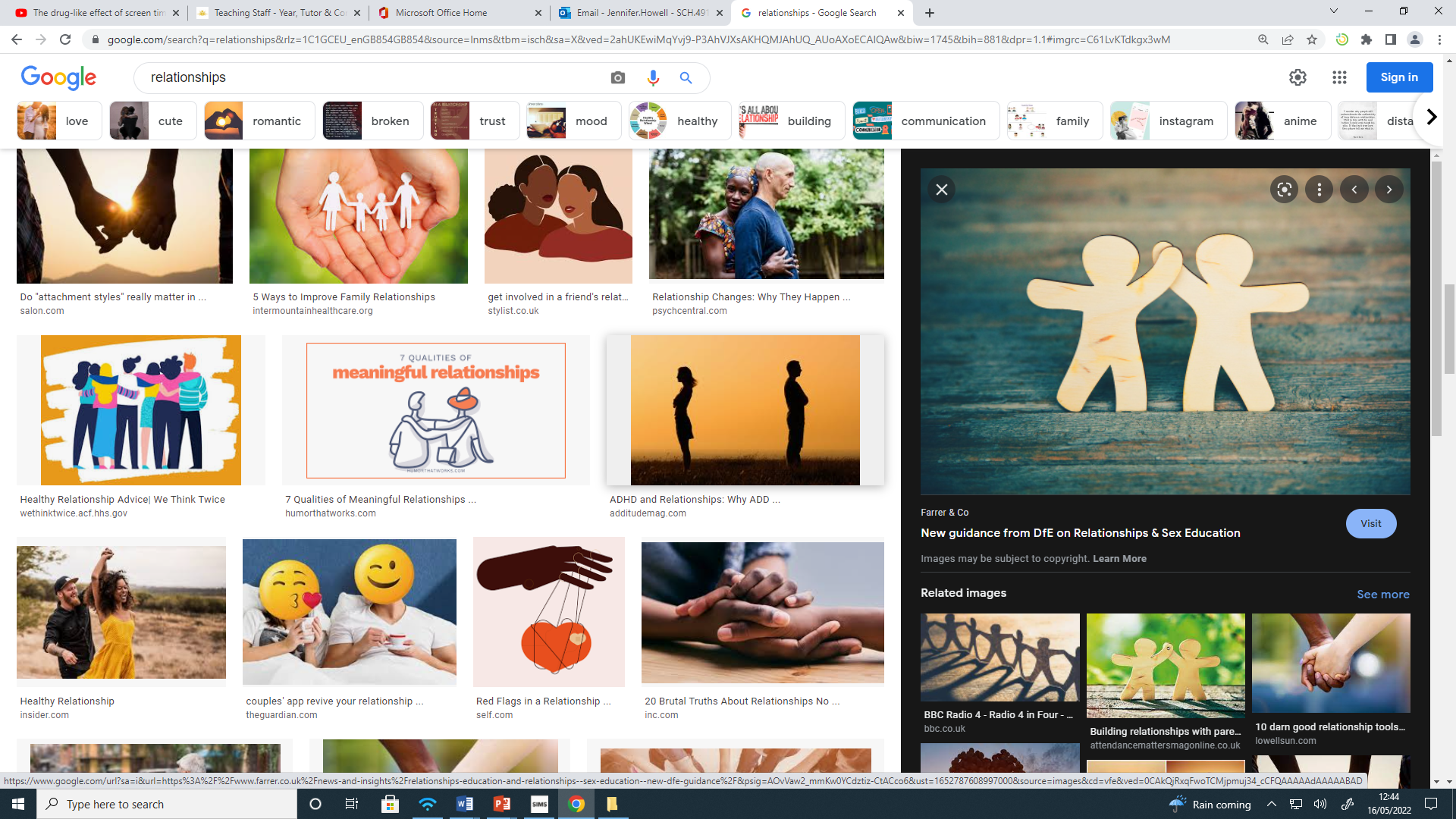 Please complete the RAG sheet.
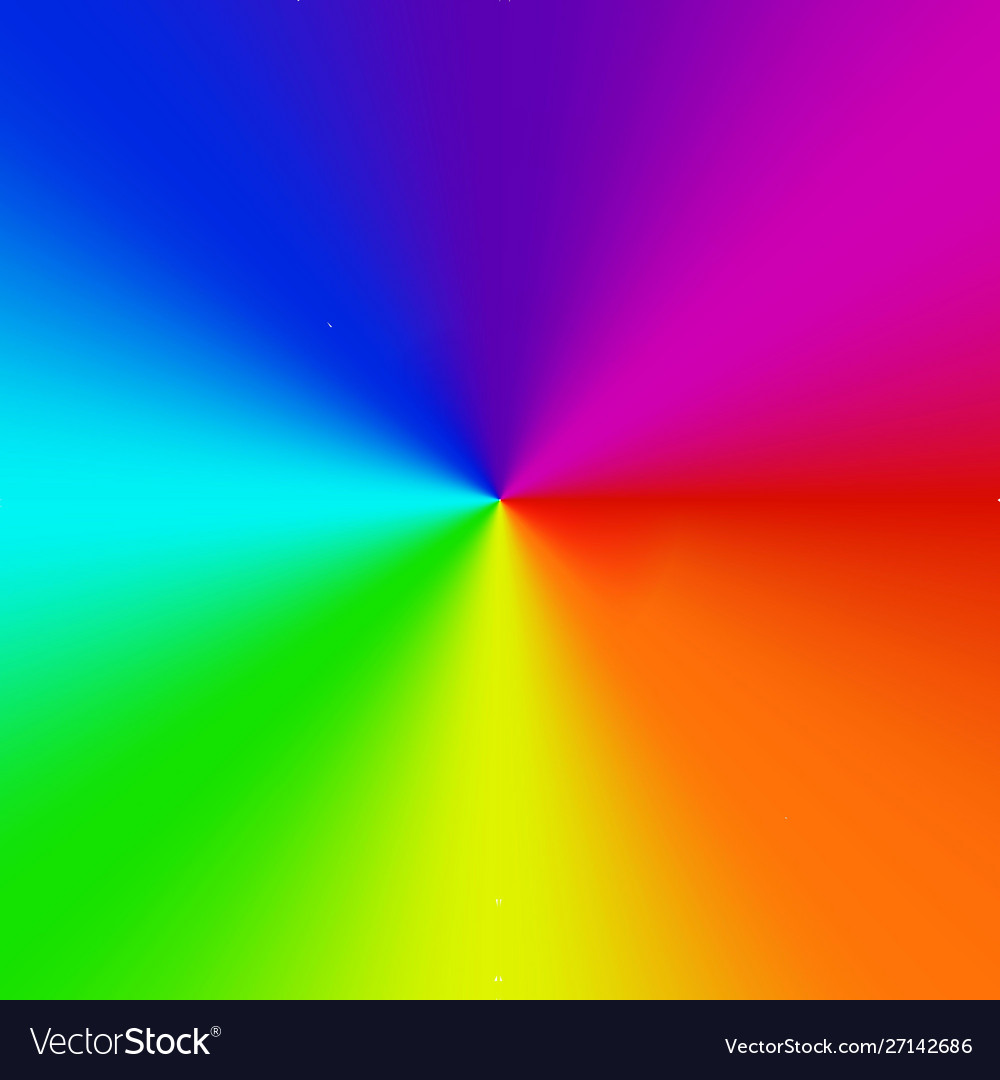 Class Agreements
No put downs of self or others.
Listen well.
Be willing to try new things.
Participate fully (but you have a right to PASS if you don’t want to share something.)
No gossip about anyone in the classroom, or outside.  This includes not telling us stories/information about people we may know.  
No gossip following the lesson. 
Others?   Questions about any?
   Please put thumbs up if you agree to this.
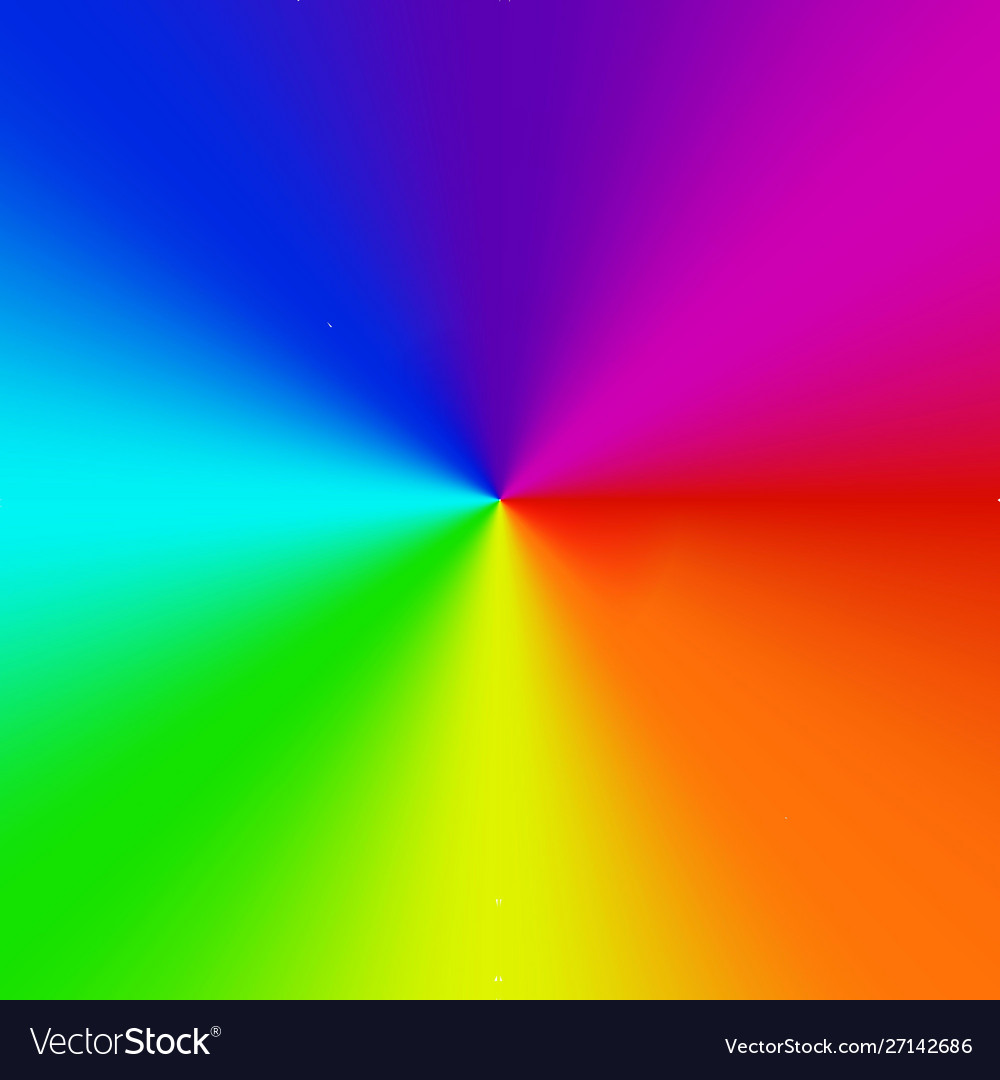 Drama Game:  Initiator
The group stands in a circle. One goes out. 
Then an initiator is chosen to start a movement for everyone to copy. 
The person comes back in the room and stands in the middle until they have worked out who the ‘Initiator’ is. 

Then it’s someone else’s turn.
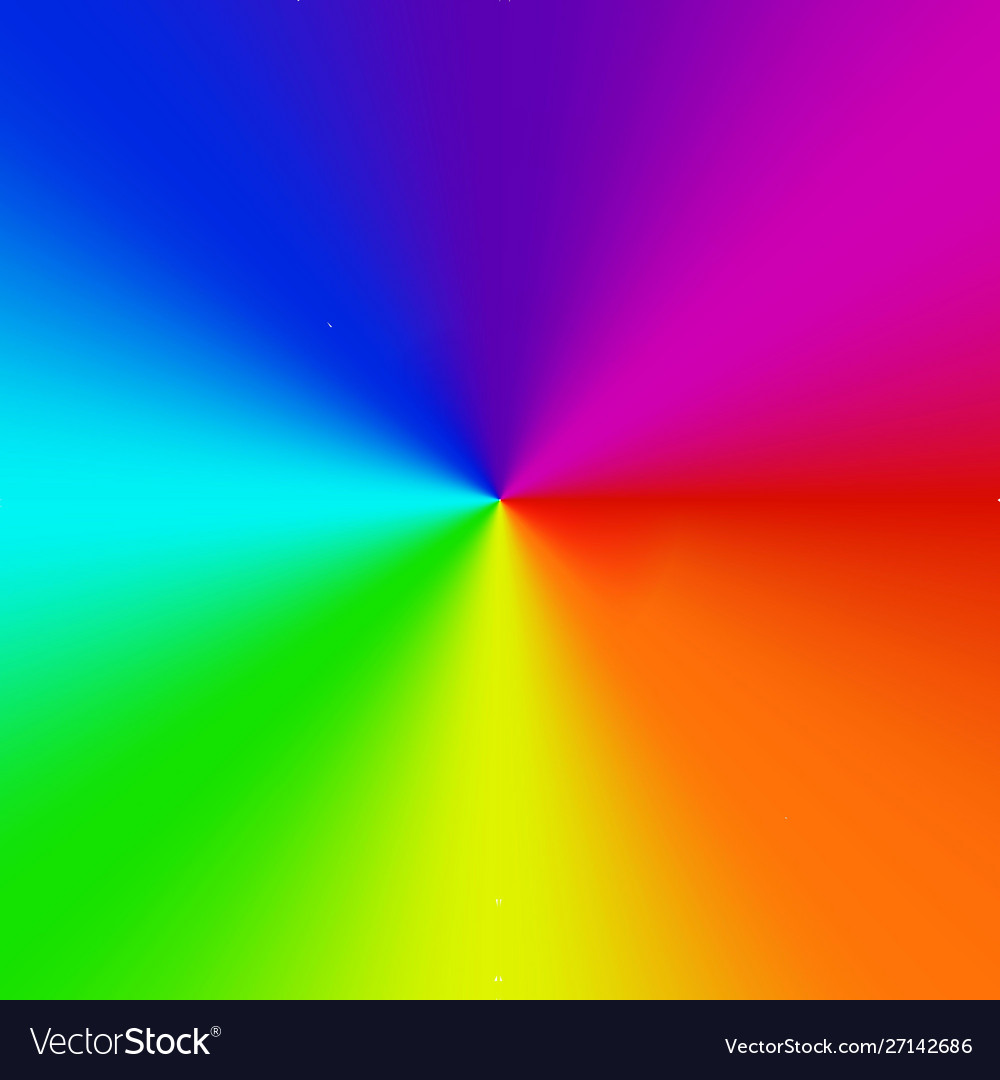 Drama Game :  Let’s!
The teacher will call an instructions such as..

“Let’s all pretend we’re at a disco and dance!”

Everyone replies, “yes let’s!” then you all mime dancing at a disco (the mime must be energetic and enthusiastic even if pretending to pick up dog poo!)
Some suggestions – let’s all pretend to be trying to swim in really high waves/walk in a spacesuit/skate on an icy day.)

Other people can take over and call “Let’s!” with an instruction.
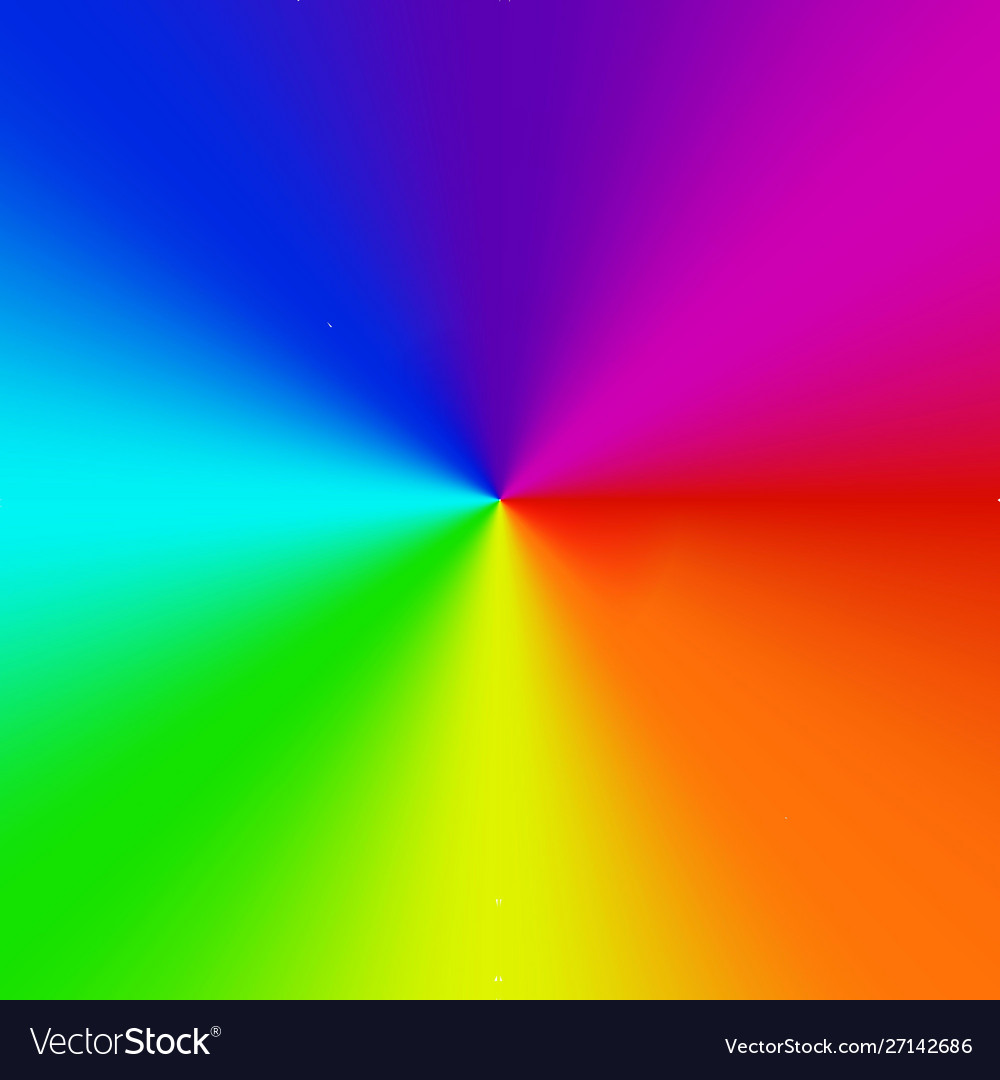 Mirror Mirror
Stand opposite someone in a pair.

One of you is going to do movements, the other is going to copy.

Decide who is going to do the movements.

Now swap over.

How did that feel?
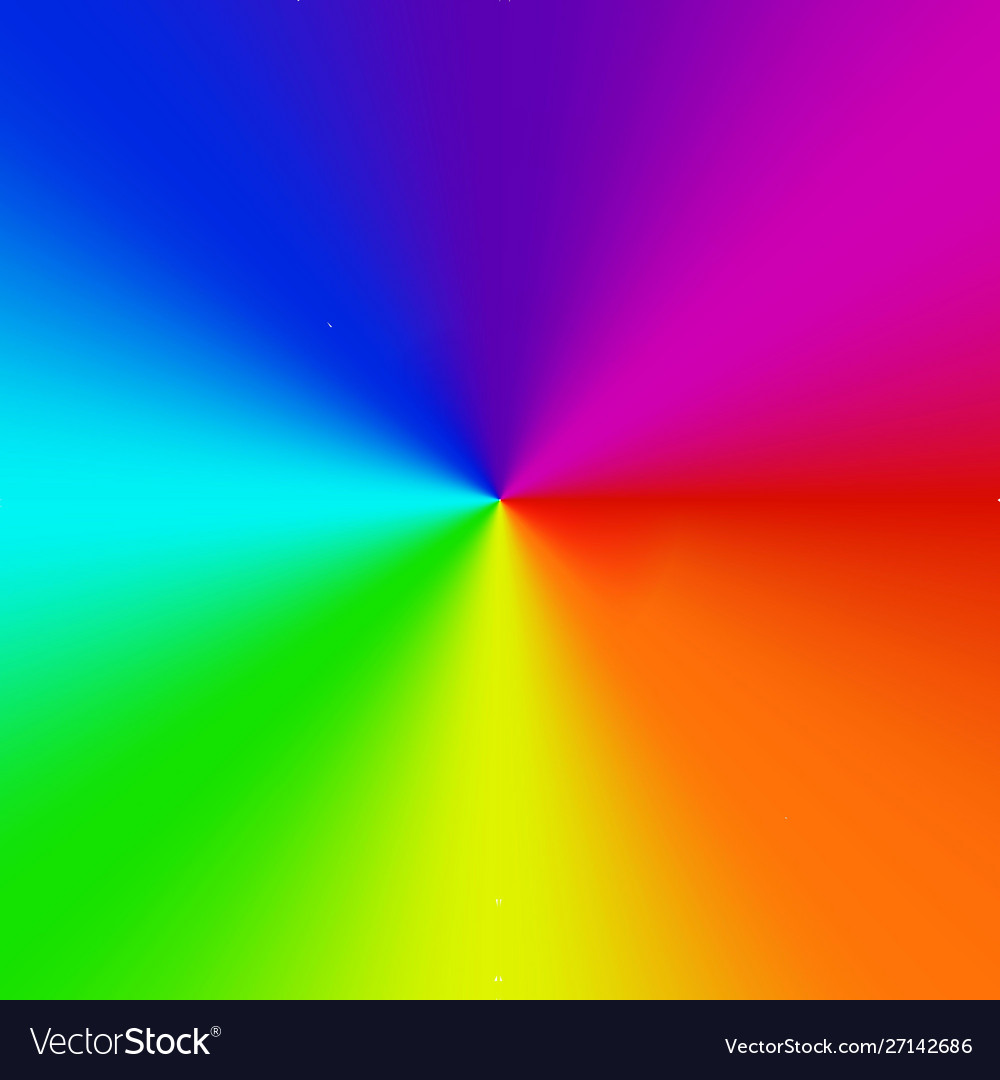 Discuss
What did our drama games have in common today?

They all involved copying others.

This links to our main objective today – Peer Pressure.
L.O:  What is Peer Pressure?
Success criteria:  
You know four different types of peer pressure.
You can suggest ways to resist peer pressure.
How would you explain the term Peer pressure to someone else?
https://www.youtube.com/watch?v=ZYFbmUTrfcE
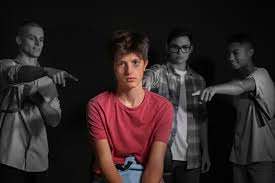 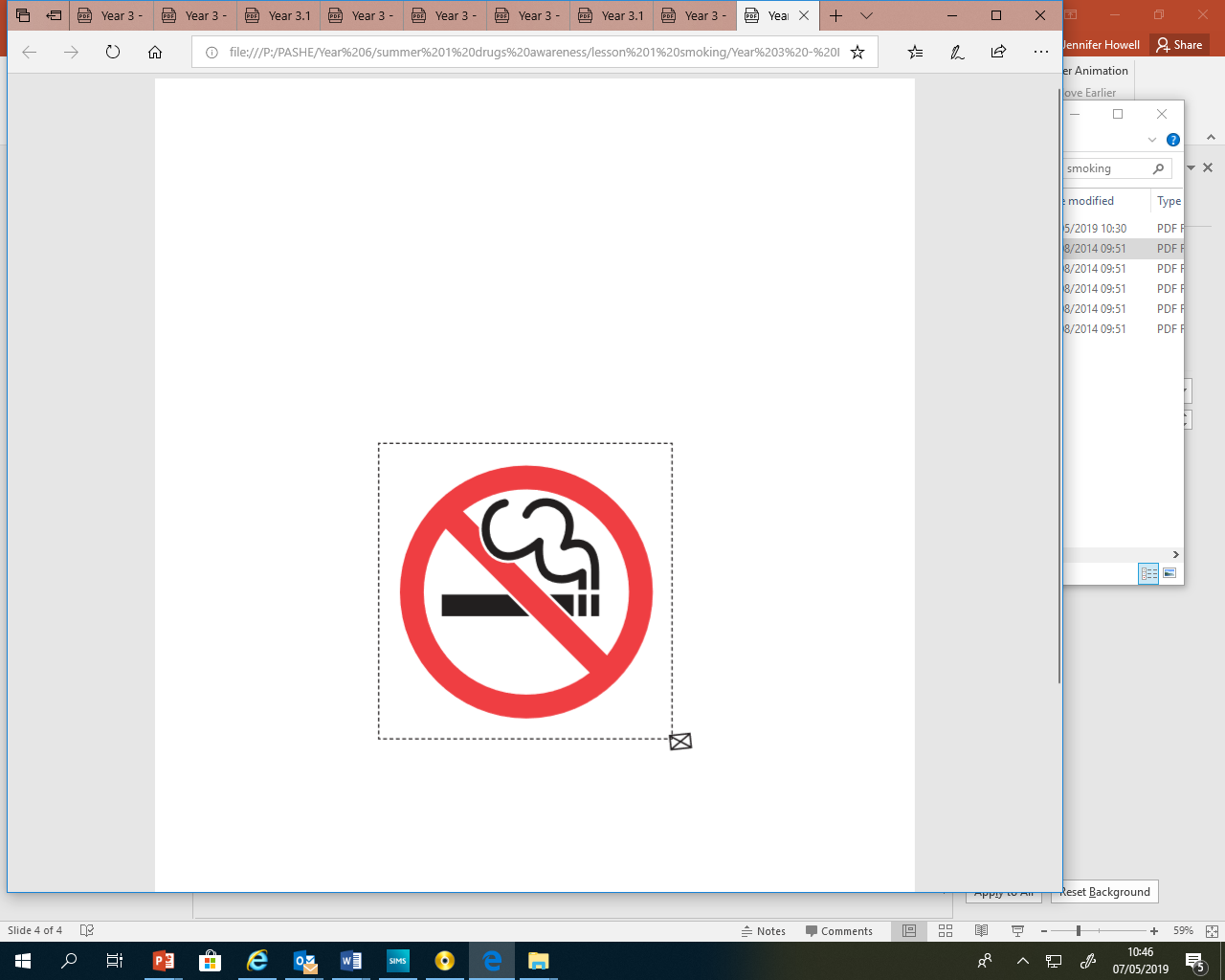 What play did we act out last week linked to smoking?
What peer pressure did Tom face?
Dictionary definition:
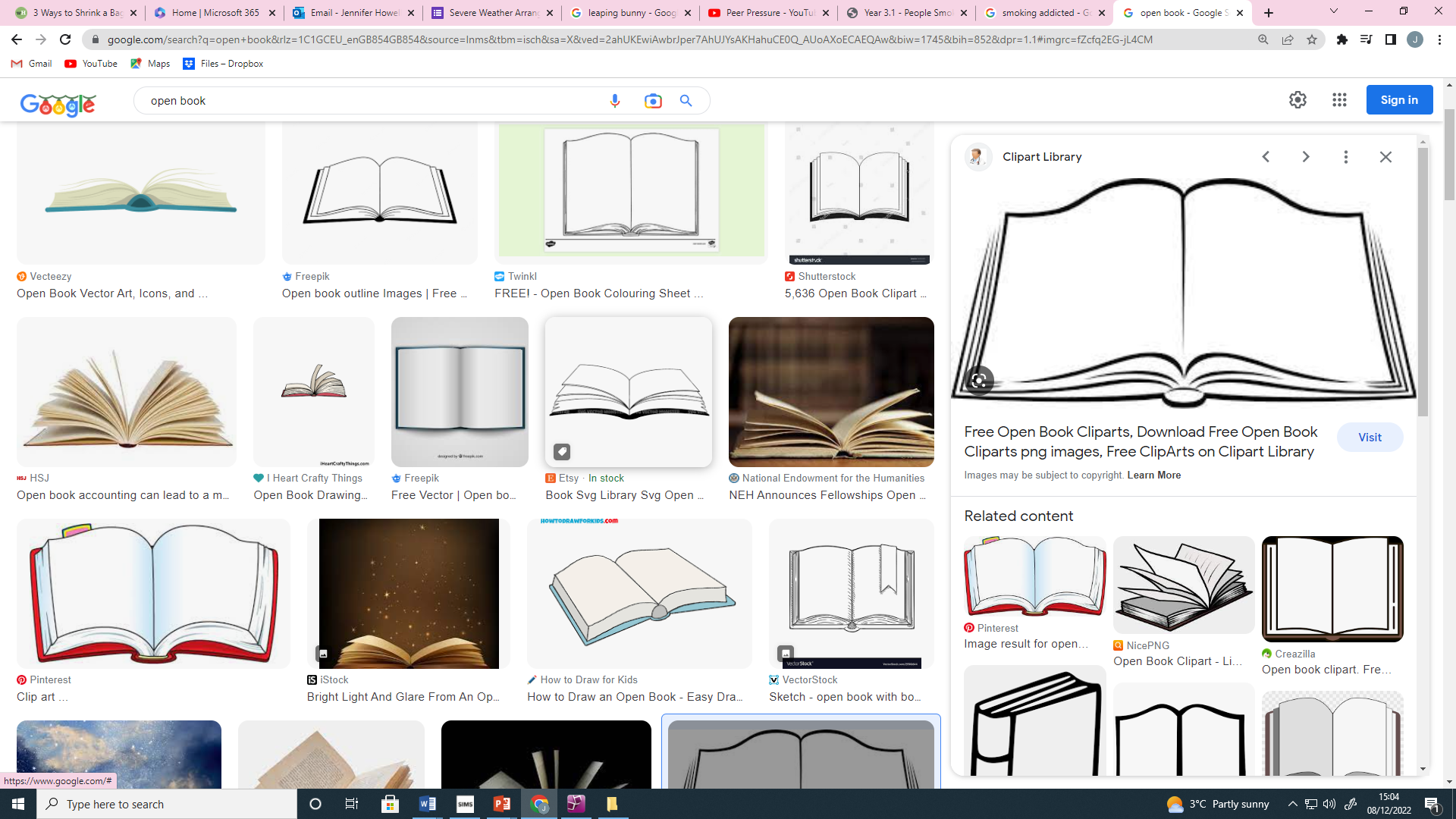 A feeling that you must do the 
same things as other people 
who are your age/social group 
in order to be liked or respected by them.
Different Types of Peer Pressure:
In groups – can you work out what these might mean?

Negative Peer Pressure = 
Positive Peer Pressure = 
Verbal Peer Pressure = 
Non-verbal Pressure =
Different Types of Peer Pressure:
As you look at the answers, discuss as a class, some possible real examples.
Negative Peer Pressure = when someone is pressured to do something that will hurt themselves or others. 
Positive Peer Pressure = when someone is pressured to do something that is good for themselves or others.  
Verbal Peer Pressure = when they are told to do it directly with the spoken voice.
Non-verbal Pressure = when they are encouraged to do it more subtly, without the spoken voice.
Different Types of Peer Pressure:
As a group, look at the table (on A3 sheet.)








Cut up and sort the cards into the correct boxes, see example.    

EXT:  Now add your own examples to the table.
Example – 
Someone
tells you to
steal a chocolate bar.
Answers:
Your friend does 
really well in a test 
because they revised
 really hard.
Your friend dares you to play chicken and run across a dangerous road.
Your friends are vaping.  You’re stood with them.  They are all laughing, and don’t seem to be talking to you very much.
You like acting and drama but you are shy.  Your friend encourages you to sign up.
Your friend offers to help 
the teacher tidy their classroom.
You’ve fallen out with someone.  After school, a gang have appeared with the person and they are chanting “fight” at you both.
Your friend says they are not going to skive a lesson with you.
You are added to a WhatsApp group and realise everyone is talking about one of your other friends (who they don’t like) in a nasty way.
Your friend walks over to a person, that no one seems to like in school, and starts being friendly to them.
Your friend tells you it doesn’t matter that you haven’t got a girlfriend yet.
Your friend tells you they have tried cannabis and offers to share some with you after school.
Your friends are laughing at an embarrassing image, on social media, of a girl in your class
Now share your own.
Why do people peer pressure others?
Some people use peer pressure as a way of feeling powerful or ‘cool’. Peer pressure is used as a way of feeling like you are forming a group, you all belong.
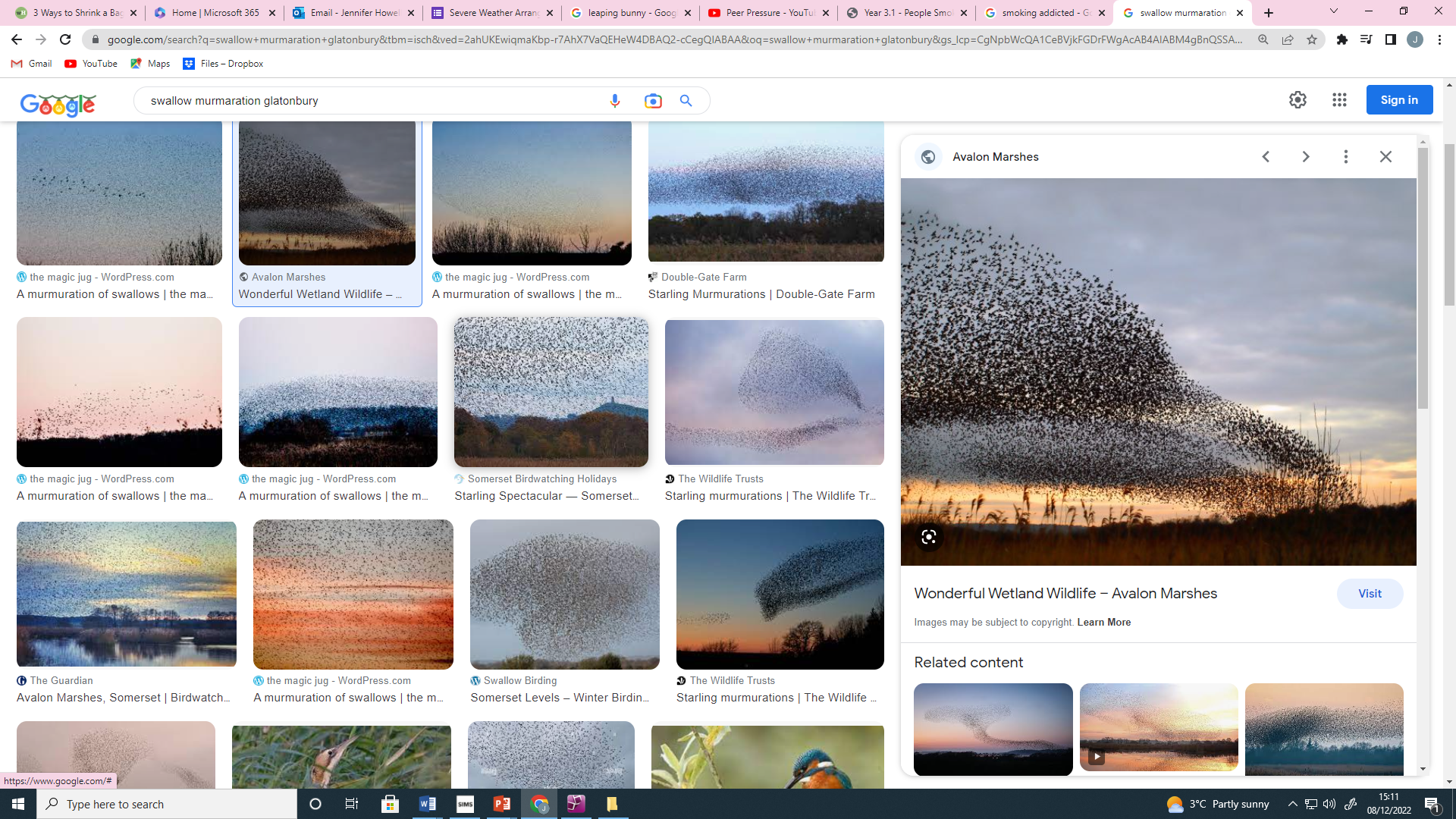 Wanting to belong is part of nature, it is a natural thing we all want to feel.
But…
Negative peer pressure can lead someone to doing things they really don’t want to do.

Good friends (healthy relationships) would respect your FREEDOM  to choose for yourself.  In unhealthy relationships, people often negatively peer pressure and control.
Role Play
In groups, choose an example of negative peer pressure, either verbal or non-verbal, from your table (it can be your own example.)

Act out this situation.  

Now add on to the end, how someone could resist negative peer pressure.

Show examples to class and discuss how they try to resist the peer pressure, make notes on the whiteboard.
Here is an acronym to help you resist peer pressure:
S =  SAY NO!
T =  TELL REASON WHY
O = OFFER AN ALTERNATIVE
P =  PROMPTLY LEAVE (if they carry on)

Challenge – re-do your play and the method above to resist negative peer pressure.
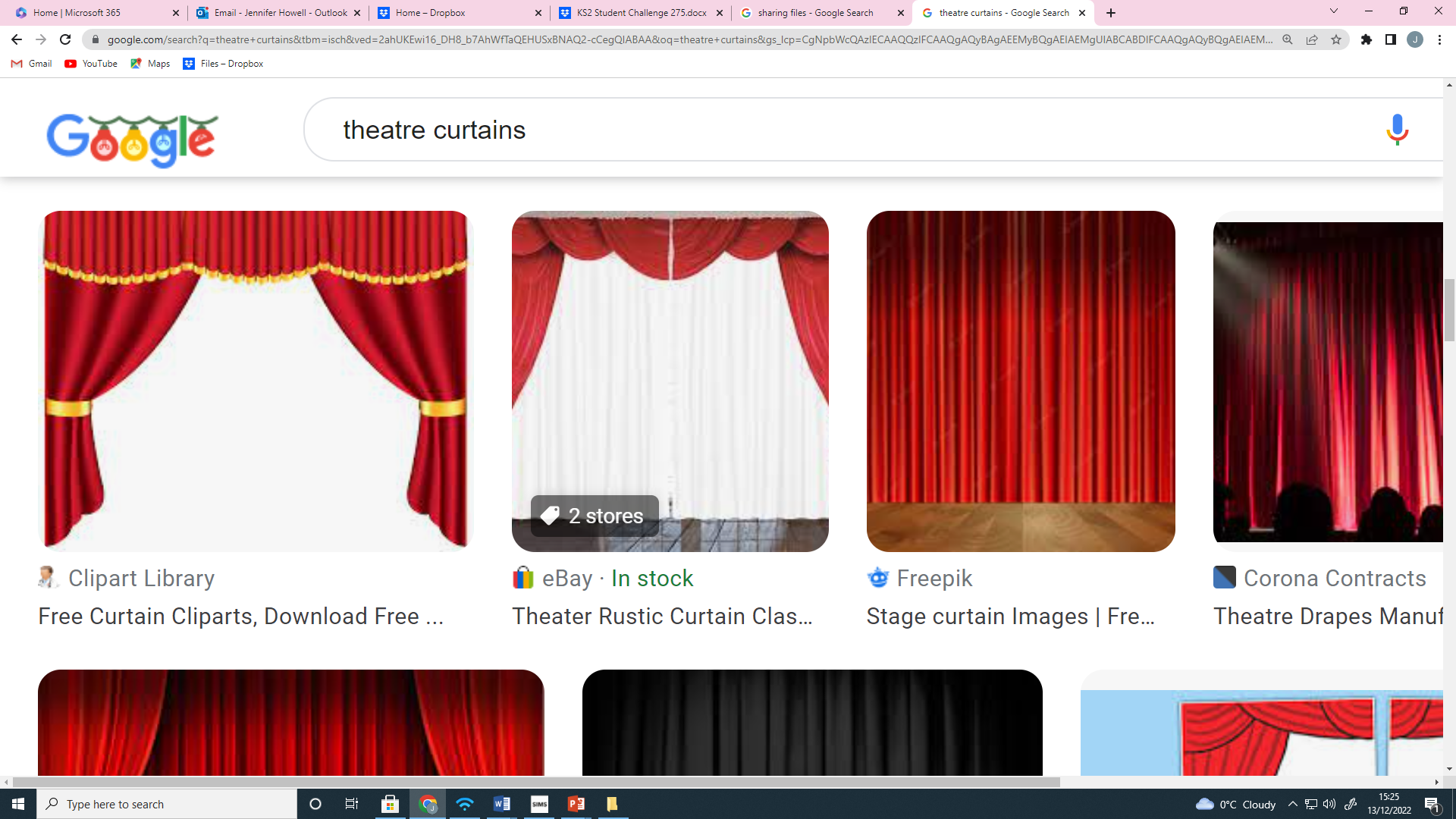 Let’s watch some examples and discuss how they resisted peer pressure after each one.
Learning Check:
Can you name the four different types of peer pressure?
You can suggest four ways to resist peer pressure?
Where can you get help if peer pressured or with anything else?
If you are still peer pressured badly or need help with anything else this info will help.  Jot this in GNB if helpful for you or someone else.

You could:
Call Childline 0800 1111 (free and confidential)
https://www.youtube.com/watch?v=j-bDDeWzSQY&safe=true
(Google Childline and you can also email or send a message or question on their website and get a reply in 24 hours.)

Shout  8525 (free text service for anyone in crisis)

WYSA – an app which gives AI support
 https://www.youtube.com/watch?v=AwXOVGl--I8&safe=true